Chapter OneChemical Foundations
Scientific Math and Measurement
Significant Figures
Dimensional Analysis
Classification of Matter
SI Units
Système International d’Unités
A different base unit is used for each quantity.
© 2009, Prentice-Hall, Inc.
Metric System
Prefixes convert the base units into units that are appropriate for the item being measured.
© 2009, Prentice-Hall, Inc.
Volume
The most commonly used metric units for volume are the liter (L) and the milliliter (mL).
A liter is a cube 1 dm long on each side.
A milliliter is a cube 1 cm long on each side.
© 2009, Prentice-Hall, Inc.
Temperature
By definition temperature is a measure of the average kinetic energy of the particles in a sample.
© 2009, Prentice-Hall, Inc.
Temperature
In scientific measurements, the Celsius and Kelvin scales are most often used.
The Celsius scale is based on the properties of water.
0C is the freezing point of water.
100C is the boiling point of water.
© 2009, Prentice-Hall, Inc.
Temperature
The Kelvin is the SI unit of temperature.
It is based on the properties of gases.
There are no negative Kelvin temperatures.
K = C + 273.15
© 2009, Prentice-Hall, Inc.
Temperature
The Fahrenheit scale is not used in scientific measurements.
F = 9/5(C) + 32
C = 5/9(F − 32)
© 2009, Prentice-Hall, Inc.
Exact Numbers:
Exact numbers are defined numbers or result from a count.
An exact number has absolutely no uncertainty in it.
Exact numbers cannot be simplified.
Conversion factor are considered exact numbers.
Uncertainty in Measurements
Different measuring devices have different uses and different degrees of accuracy.
© 2009, Prentice-Hall, Inc.
Measured values & uncertainty
All measurements have a degree uncertainty.


When recording these measurements, scientists are allowed to include one degree of uncertainty in the measurement.
Measured Values & Uncertainty
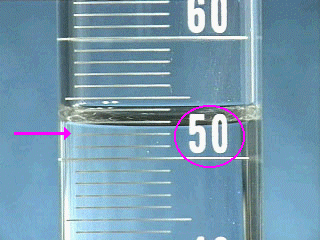 There are two unlabeled graduations below the meniscus, and each graduation represents 1 mL, so the certain digits of the reading are…
52 mL.
Estimate the uncertain digit and take a reading
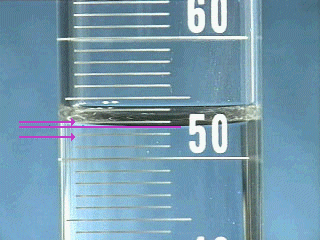 The meniscus is about eight tenths of the way to the next graduation, so the final digit in the reading is          .
0.8 mL
The volume in the graduated cylinder is
52.8 mL.
Significant Figures
The term significant figures refers to digits that were measured (including our exact values and one degree of uncertainty).

When rounding calculated numbers, we pay attention to significant figures so we do not overstate the accuracy of our answers.
© 2009, Prentice-Hall, Inc.
Significant Figures
All nonzero digits are significant.
Zeroes between two significant figures are themselves significant.
Zeroes at the beginning of a number are never significant.
Zeroes at the end of a number are significant if a decimal point is written in the number.
© 2009, Prentice-Hall, Inc.
Determine the Number of  Significant Figures:
21.45
6084
.000125
1100
1100.0
Check your work:
21.45 (4)
6084 (4)
.000125 (3)
1100  (2)
1100.0  (5)
Significant Figures
When addition or subtraction is performed, answers are rounded to the least significant decimal place.
When multiplication or division is performed, answers are rounded to the number of digits that corresponds to the least number of significant figures in any of the numbers used in the calculation.
© 2009, Prentice-Hall, Inc.
Complete the following calculations in the correct number of significant figures.
90.70 x 2.6 =

1980 – 587.3 =

3.  (3.01 + 4.190) x 0.602=
Check your work:
94.70 x 2.9 =  270 

1980 – 587.3 = 1393 

3.  (3.0 + 4.190) x 0.602= 0.34
Accuracy versus Precision
Accuracy refers to the proximity of a measurement to the true value of a quantity.
 Precision refers to the proximity of several measurements to each other.
© 2009, Prentice-Hall, Inc.
1 in.
2.54 cm
2.54 cm
1 in.
Dimensional Analysis
We use dimensional analysis to convert one quantity to another.
Most commonly dimensional analysis utilizes conversion factors (e.g., 1 in. = 2.54 cm)
or
© 2009, Prentice-Hall, Inc.
desired unit
Given unit  
  desired unit
given unit
Conversion factor
Dimensional Analysis
Use the form of the conversion factor that puts the sought-for unit in the numerator.
© 2009, Prentice-Hall, Inc.
100 cm
1 in.
315 in.



1 m
2.54 cm
Dimensional Analysis
For example, to convert 8.00 m to inches,
convert m to cm
convert cm to in.
8.00 m
The measured value (8.00 m) will dictate the number of significant figures recorded.  The other values are considered to be exact numbers (conversion factor)
© 2009, Prentice-Hall, Inc.
Practice: Dimensional Analysis
Convert the following: 
(English/metric conversions can be found in the back cover of the textbook)

0.0550 mi to meters.
0.510 in./ms to km/hr
22.50 gal/min to L/s
Check your work:
0.0550 mi    1000 m       = 88.5 m (3 sig figs)
		      0.62137 mi

   0.510 in      2.54 cm   1 km       1000ms   3600s   =  46.6 km/hr
         1 ms	      1 in        1x105cm	 1 s        1 hr
     
22.50 gal.        4 qts.            1 L               1 min    =  1.419 L/s
           1 min	      1 gal        1.057 qts.         60 s
Matter
We define matter as anything that has mass and takes up space.
© 2009, Prentice-Hall, Inc.
Matter
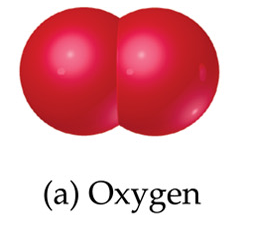 Atoms are the building blocks of matter.
 Each element is made of the same kind of atom.
 A compound is made of two or more different kinds of elements.
© 2009, Prentice-Hall, Inc.
States of Matter
© 2009, Prentice-Hall, Inc.
Properties and Changes of Matter
© 2009, Prentice-Hall, Inc.
Types of Properties
Physical Properties…
Can be observed without changing a substance into another substance.
Boiling point, density, mass, volume, etc.
Chemical Properties…
Can only be observed when a substance is changed into another substance.
Flammability, corrosiveness, reactivity with acid, etc.
© 2009, Prentice-Hall, Inc.
Types of Properties
Intensive Properties…
Are independent of the amount of the substance that is present.
Density, boiling point, color, etc.
Extensive Properties…
Depend upon the amount of the substance present.
Mass, volume, energy, etc.
© 2009, Prentice-Hall, Inc.
Types of Changes
Physical Changes
These are changes in matter that do not change the composition of a substance.
Changes of state, temperature, volume, etc.
Chemical Changes
Chemical changes result in new substances.
Combustion, oxidation, decomposition, etc.
© 2009, Prentice-Hall, Inc.
Separation of Mixtures(based on physical properties)
© 2009, Prentice-Hall, Inc.
Classification of Matter
© 2009, Prentice-Hall, Inc.
Distillation
Distillation uses differences in the boiling points of substances to separate a homogeneous mixture into its components.
© 2009, Prentice-Hall, Inc.
Filtration
In filtration solid substances are separated from liquids and solutions.
© 2009, Prentice-Hall, Inc.
Chromatography
This technique separates substances on the basis of differences in solubility in a solvent.
© 2009, Prentice-Hall, Inc.